Как стать «крутым» и продвинутым…
Подросткам, родителям, дедушкам и бабушкам, всем взрослым…
Кто я?
Твой постоянный спутник.
Самый верный помощник или самое тяжкое бремя.
Толкая тебя вверх или тяну вниз, к неудаче.
Я полностью в твоём распоряжении.
Мною легко управлять – нужно просто быть твёрдым.
Покажи мне, как именно нужно делать, и после нескольких уроков я буду выполнять это автоматически.
Я слуга всех выдающихся людей, и увы, я слуга всех неудачников…
Я ТВОЯ ПРИВЫЧКА!
Почему важно думать о своих привычках?
Сначала мы создаём привычки, а потом привычки создают нас.
Что приводит к успеху?
Будь проактивен - ВОЗЬМИ НА СЕБЯ ОТВЕТСТВЕННОСТЬ ЗА СВОЮ ЖИЗНЬ!
Начинай, представляя конечную цель – ОПРЕДЕЛИ СВОЮ МИССИЮ И ЦЕЛИ В ЖИЗНИ.
Начинай с самого важного – РАССТАВЛЯЙ ПРИОРИТЕТЫ И В ПЕРВУЮ ОЧЕРЕДЬ ДЕЛАЙ САМОЕ ВАЖНОЕ.
Действуй по принципу «выиграть – выиграть» - ВЫИГРАТЬ МОЖЕТ КАЖДЫЙ!
Сначала стремись понять, потом быть пОнятым - ИСКРЕННЕ СЛУШАЙ ДРУГИХ ЛЮДЕЙ.
Синергия – СОТРУДНИЧАЙ С ДРУГИМИ, ЧТОБЫ ДОСТИЧЬ БОЛЬШЕГО.
«Затачивай пилу» – РЕГУЛЯРНО ОБНОВЛЯЙ СЕБЯ».
Навыки неудачников
Просто реагируй
Не думай о будущем.
Откладывай самое важное на потом.
Думай в духе «выиграть – проиграть».
Сначала говори, а потом делай вид, что слушаешь.
Ни с кем не сотрудничай.
Не заботься о себе.
Привычки – это то, что мы делаем регулярно.
ХОРОШИЕ ПРИВЫЧКИ
ДУРНЫЕ ПРИВЫЧКИ
ПРИВЫЧКИ, КОТОРЫЕ НЕ ИМЕЮТ ЗНАЧЕНИЯ.
ВАЖНО!!!
Привычки могут появляться от сознательного или бессознательного поведения человека.
Сэмюэль Смайлс, поэт.
Наши занятия помогут тебе:
Взять под контроль свою жизнь.
Улучшить отношения с друзьями.
Принимать более удачные решения.
Ладить с родителями.
Преодолеть свои зависимости.
Определить свои ценности и расставить приоритеты.
Делать больше за меньшее время.
Обрести уверенность в себе.
Стать счастливым.
Найти баланс между школой, друзьями и всем прочим.
ПАРАДИГМА
Предположения.
Это твоя точка зрения, твоё восприятие, критерий оценки, убеждение.
Часто не соответствует реальности, ограничивает нас.
Подобна очкам, через которые ты смотришь на мир.
Представление о себе.
Если мои представления о себе искажены, что нужно сделать, чтобы их исправить?
Сдвиг парадигмы – смена восприятия самого себя.
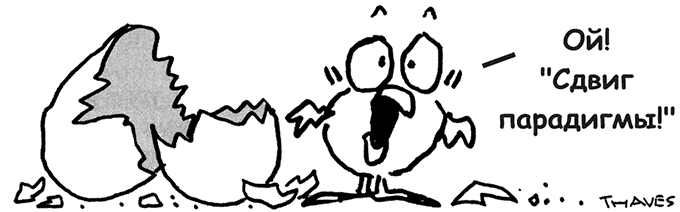 Общаться с теми, кто верит в тебя и укрепляет твою уверенность в себе.

«Узнав, каким хочет тебя видеть Высший разум, ты пробудился бы и никогда больше не был бы прежним!»
Представления о других людях.
Ты не можешь видеть всей картины происходящего, как муравей не видит человека, находясь у его ног.
Мы часто судим о людях, не зная всех фактов.
Часто представления о других неполны, ошибочны или совершенно не соответствуют реальности.
Необходимо оставаться открытым к новой информации, к новым идеям и точкам зрения и быть готовым изменить свои парадигмы, если нам стало ясно, что они ошибочны.
Представления о жизни.
Представление о мире в целом.
Домашнее задание.
Какова движущая сила моей жизни?
О чём я чаще всего думаю?
Кем или чем я одержим?
Центр жизни – это то, что для тебя важнее всего…